ΔΙΑΓΡΑΜΜΑ ΔΙΑΛΕΞΗΣ
Το βασικό ερώτημα:
-    Γιατί να εφαρμόσω κανόνες ή μια μέθοδο, όταν γράφω μια μικρή ή μεγάλη     φοιτητική  ή μεταπτυχιακή εργασία.
Γιατί να μην γράφω «όπως μου κατέβει»
Γιατί να μην γράφω με “αυτοσχεδιασμούς”                                            


Σκοπός μιας φοιτητικής/μεταπτυχιακής εργασίας                     
                                              
   I.  Σκοπός, ωφέλεια και μεταωφέλεια

‘βαθμός’ 
 μέθοδος/οργάνωση/ορθή διαχείριση         χρόνου
                                                                           υλικού        δυνάμεων
  ΙΙ.  Η κεντρική σημασία της οργανώσεως χρόνου και υλικού                                                                                   
 
   III.  Βασικά ερωτήματα που αντιμετωπίζει ο φοιτητής σε μια  εργασία, όπως και σε κάθε Project: 
                - πότε (διαχείριση χρόνου)
                -  πού και πώς βρίσκω το υλικό μου
                -  πώς το επεξεργάζομαι: → πώς ‘οριοθετώ’
                                                            → πώς ‘κτίζω’
		                                        → ποια είναι τα ‘τούβλα μου’
						
				     
				      Ζήτημα μεθόδου
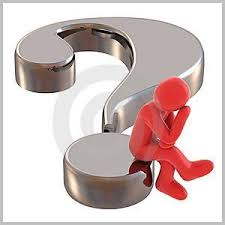 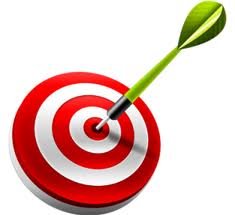 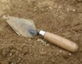 11
Καθ. Μ.Θ. Μαρίνου                                    08/11/2016
VI. To ‘ιερό’τρίπτυχο της νομικής επιστήμης 

	- νόμος
        - νομολογία
        - θεωρία

Κριτήρια αξιολογήσεως εργασίας                                
Επιστημονική έρευνα   

    I.   Γενικά χαρακτηριστικά της επιστημονικής έρευνας              
        1. Αντικειμενικότητα                                                                   
        2. Δυνατότητα ελέγχου  (ex post)                                                           
        3. Γνώση και τήρηση επιστημονική μεθόδου                         
   ΙΙ.   Επιστημονική έρευνα και επικοινωνία                                     
        1. Επιστημονική γνώση και επικοινωνία                                  
        2. Επικοινωνία στη νομική επιστήμη
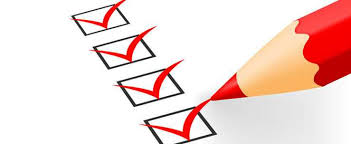 Καθ. Μ.Θ. Μαρίνου                                    08/11/2016
2
H νομική εργασία και η νομική ως επιστήμη 

	δεν υπάρχουν ορθές λύσεις, αλλά περισσότερο ή λιγότερο
    ‘πειστικές’
δεν είναι επαληθεύσιμες/διαψεύσιμες
θεμελίωση αξιολογικών κρίσεων (δεοντικών)
	    
             συναίνεση       αυθεντία                     πίστη
 

IV.   Επίπεδα νομικής έρευνας
	φοιτητική εργασία
   μεταπτυχιακή εργασία
   διδακτορική εργασία
   άλλη μονογραφία
   εγχειρίδιο
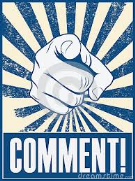 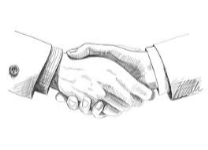 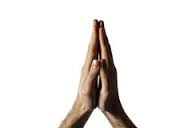 Καθ. Μ.Θ. Μαρίνου                                    08/11/2016
33
V.   Προσεγγίσεις φοιτητικών εργασιών:	      	       				→ παραθετική                             	 
		→  δογματική
	      	→  περιγραφική                          
		→  συστηματική       
                                                                       
     VI.   Σύνηθες αντικείμενο φοιτητικής/μεταπτυχιακής    			      	εργασίας       
                                                                                                                                                                               	    VII.   Νομική επιχειρηματολογία δηλ. με νομικά και όχι κοινωνικά ή 			οικονομικά επιχειρήματα (άρα με αποτύπωση στο νόμο, 			σε γενικές αρχές του δικαίου κλπ                                                                                                     
   VII.   Η νομική σκέψη  
Συγκεκριμένη επίλυση (συγκεκριμενοποίηση, ‘zoom in’)
Αφηρημένη  αποστολή (αφαίρεση, ‘zoom out’)
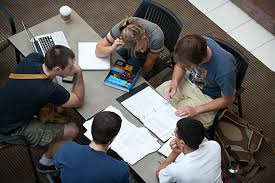 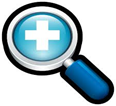 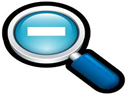 Καθ. Μ.Θ. Μαρίνου                                    08/11/2016
4
Τρόπος Έρευνας    

      Ι.  Ποιο είναι το υλικό που χρειάζομαι και που το βρίσκω 
            
         1.  Πρώτο βασικό πρόβλημα                                                        
         2.  Δεύτερο βασικό πρόβλημα                                                         
         3.  Υλικό                                                                                           
         4.   Που βρίσκω και συγκεντρώνω το υλικό                                
	 5.   Πώς επεξεργάζομαι το υλικό                                                              
    	 6.   Τρόπος αναγνώσεως                                                                 
    	 7.   Η επεξεργασία της θεωρίας                                                       
    	 8.   Η ανάγνωση δικαστικών αποφάσεων      
 δυσνόητες και ελλειπτικές συχνά
 συνίσταται προγενέστερη μελέτη της θεωρίας                                

     ΙΙ.  Νομικές Βάσεις δεδομένων-Internet  
   
ΝΟΜΟΣ
ΔΣΑ
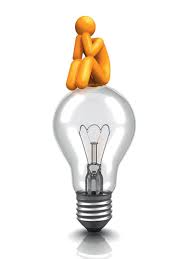 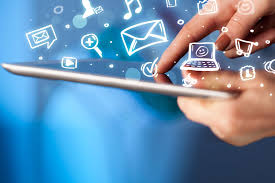 5
Καθ. Μ.Θ. Μαρίνου                                    08/11/2016
Φάσεις της εργασίας-συγγραφή
    I.  Το διάγραμμα της εργασίας ή πίνακας περιεχομένων 	(road map)  


 καθρέφτες αναλυτικής σκέψης
 καθρέφτες συνθετικής σκέψης		                                               

  ΙΙ.   Δομή (κτίσιμο) μιας εργασίας 

	Η γραμμική μορφή  

Ø----> Ø----> Ø----> Ø----> Ø----> Ø----> Ø----> Ø---->
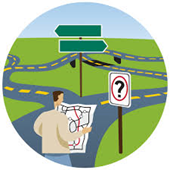 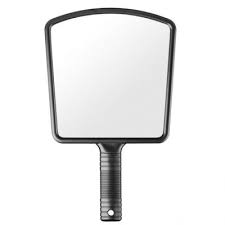 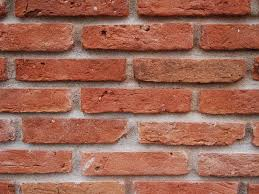 Καθ. Μ.Θ. Μαρίνου                                    08/11/2016
6
Η μορφή (ανάστροφου δέντρου (reverse tree) απεικονίζεται ως εξής:
				    I
			                   II
                                                        	   III                                
                                                              IIIIIIII
 			(από το γενικό στο ειδικό)

Α.  Εισαγωγή

	Περιληπτική έκθεση θέματος (προβλήματος)
     Γράφεται τελευταία


 Β.  Κύριο τμήμα

      Ι. Έκθεση και ανάλυση του προς επίλυση ή διερεύνηση ζητήματος
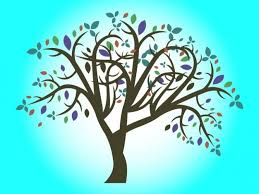 Καθ. Μ.Θ. Μαρίνου                                    08/11/2016
7
ΙΙ. Θεμελίωση 
 (με νομικά επιχειρήματα που στηρίζονται       νόμος
                                                                              νομολογία
                                                                              νομική θεωρία)

ΙΙΙ. Αντίκρουση της αντίθετης άποψης ή αντίθετων επιχειρημάτων

Γ.  Συμπεράσματα – Περίληψη πορισμάτων εργασίας

Τι σημαίνει επιτυχημένο πλάνο
Ένα επιτυχημένο διάγραμμα εργασίας: 
        (i) εμπεριέχει μόνον σημαντικά στοιχεία της εργασίας
       (ii) προσφέρει εποπτεία στον αναγνώστη με ‘μια ματιά’
       (iii) παρουσιάζει εσωτερική, λογική συνοχή
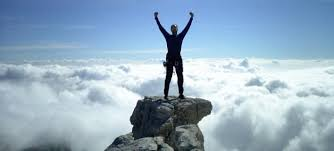 Καθ. Μ.Θ. Μαρίνου                                    08/11/2016
8
IV.   H αξία των γραφικών παραστάσεων (“οπτική” παράσταση           	   νομικών ρυθμίσεων) [δομή δέντρου, (tree)]    

  V.   Η διαδικασία της γραφής
	συνθετική και όχι καταγραφική
  γράφουμε και συνθέτουμε
  γράφουμε με ‘προσωρινό” διάγραμμα

VI.   Ο τρόμος της λευκής σελίδας ή της κενής οθόνης               υπολογιστή	                                                                                   VII.   Ποια είναι η τελική μορφή της εργασίας	                                 
VIII.  Η έκταση της εργασίας	                                                             
  IX.   H κρίση σας για την εργασία (κριτήρια προσωπικής          αξιολόγησης)
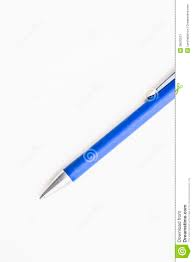 Καθ. Μ.Θ. Μαρίνου                                    08/11/2016
9
Χ.    Χρήση ηλεκτρονικού υπολογιστή                                              
              1. Η ηλεκτρονική επεξεργασία κειμένου                                     
              2. Πλεονεκτήματα (συνειρμική σχέση)                                                                       
              3. Μειονεκτήματα       
                                                                  
     XI.    Σημεία προσοχής (παγίδες για τον γράφοντα)                                                                         
             1.  Λογική αλληλουχία και συνέπεια                                            
             2.  Η σημασία της νομικής μεθοδολογίας                                
             3.  Η ανάγκη θεμελιώσεως με νομικά επιχειρήματα 	νομολογία (αποφάσεις)
                                          νόμος
                                    	              νομική θεωρία

	- όχι ‘δημοσιογραφικά’    -  στήριξη σε νόμο, νομολογία, 	  θεωρία
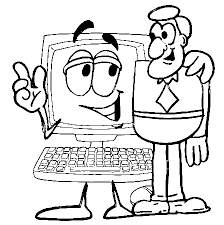 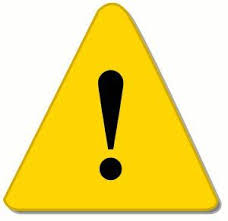 Καθ. Μ.Θ. Μαρίνου                                    08/11/2016
10
4. Τελολογική ερμηνεία και στάθμιση συμφερόντων                  
       5. Το κριτήριο της διαψευσιμότητας                                              
       6.  Η ανάγκη διακρίσεως μεταξύ θετικού και θετέου δικαίου 
            (de lege lata/de lege ferenda)              

Οι παραπομπές (υποσημειώσεις) – βιβλιογραφικός πίνακας – συντομογραφίες 

    I.   Γιατί παραπέμπουμε                                               τεκμηρίωση                                
						επιπλέον πληροφ.                          ΙΙ.   Πώς παραπέμπουμε                                                παραπομπή σε πηγή                              
          1. Βασικοί κανόνες                                          επεξήγηση                        
         2. Τρόποι παραπομπών                                                            
         3. Παραπομπές
                                                                           
  IΙΙ.   Πού τίθενται οι παραπομπές (σε κάθε σελίδα χωριστά ή στο τέλος;)
        – πότε γράφονται       
             
IV.   Εσωτερικές παραπομπές (βλ.προηγουμένως…βλ.στην συνέχεια…)
Καθ. Μ.Θ. Μαρίνου                                    08/11/2016
11
VI.  Παραπομπές, απόδοση ξένης γνώμης και προσβολή 	 	  πνευματικής ιδιοκτησίας                                                             
  VII.   Συνηθισμένα λάθη παραπομπών                                             
 VIII.   Επεξηγήσεις μέσα σε παραπομπή                                            
   ΙΧ.   Βιβλιογραφικός πίνακας (βιβλιογραφία)                                     
     Χ.   Οι συντομογραφίες                                                                           

Άλλα ζητήματα
     I.  Η εισαγωγή της εργασίας   (γράφεται στο τέλος)                                            
    II.  Το συμπέρασμα (και όχι επίλογος) 
   III.  Ειδικά η αναφορά στη θεωρία, σε συγκριτικά δεδομένα, στις  	αντίθετες απόψεις και στην κρατούσα άποψη                           
  IV.  Η αναφορά σε γενικές έννοιες και νομικές κατευθυντήριες αρχές 
		- όχι ‘δημοσιογραφικά’
	    - στήριξη σε       νόμο 
                          θεωρία       νομολογία
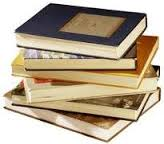 Καθ. Μ.Θ. Μαρίνου                                    08/11/2016
12
V.  H προσωπική άποψη του φοιτητή                                           
            1.  Η προσωπική άποψη - πώς εκφράζεται                                                     
            2.  Παράθεση των άλλων απόψεων και αιτιολόγηση της 		    προσωπικής άποψης                                                          
     VI.  Η σημασία της διαγραφής (διαγραφή περιττού)                                                      
     VII.  Άλλες παρατηρήσεις                                                                 
Γλώσσα και ύφος της γραφής 

     I.   Λόγος και δίκαιο                                                                            
         1.  Γενικές σκέψεις – η γλώσσα ‘το μοναδικό μέσο του 		 νομικού’                                                                              
          2.  Καλή χρήση της ελληνικής γλώσσας                                             
   ΙΙ.   Το νομικό ύφος                                                                            
  ΙΙΙ.   Μέσα επίτευξης λιτού και σαφούς νομικού ύφους                 
          1.   Επανειλημμένη επεξεργασία και διόρθωση κειμένου 	   	(‘rewriting’, ‘reediting’)
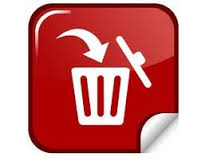 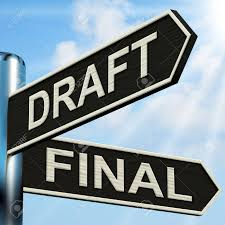 Καθ. Μ.Θ. Μαρίνου                                    08/11/2016
13
2.  Η διαγραφή περιττού κειμένου   
                                                                                                                     
     ΙV. Η περιπλοκή και δυσνόητη  γραφή   
Χρυσός κανόνας ‘μία κύρια πρόταση και μια δευτερεύουσα ανά περίοδο 	         
                           
      V.  Χρήση πολλών επιθέτων και ‘δυνατών’ εκφράσεων         
     VI.  Αποφυγή υποκειμενικού ύφους                                            
    VII.   Αποφυγή ουσιαστικών και παθητικής φωνής                     
   VIII.   Η άσκηση κριτικής από εσάς                                               
     ΙΧ.   Η άσκηση κριτικής σε εσάς
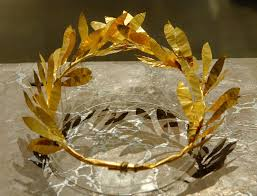 Καθ. Μ.Θ. Μαρίνου                                    08/11/2016
14